SCHULSYSTEME IN KROATIen
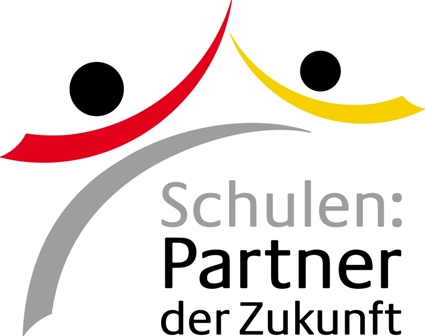 1
DSD PROJECT
SCHULSYSTEME IN KROATIen
2
WER?
WAS?
WO?
WARUM?
DSD PROJECT
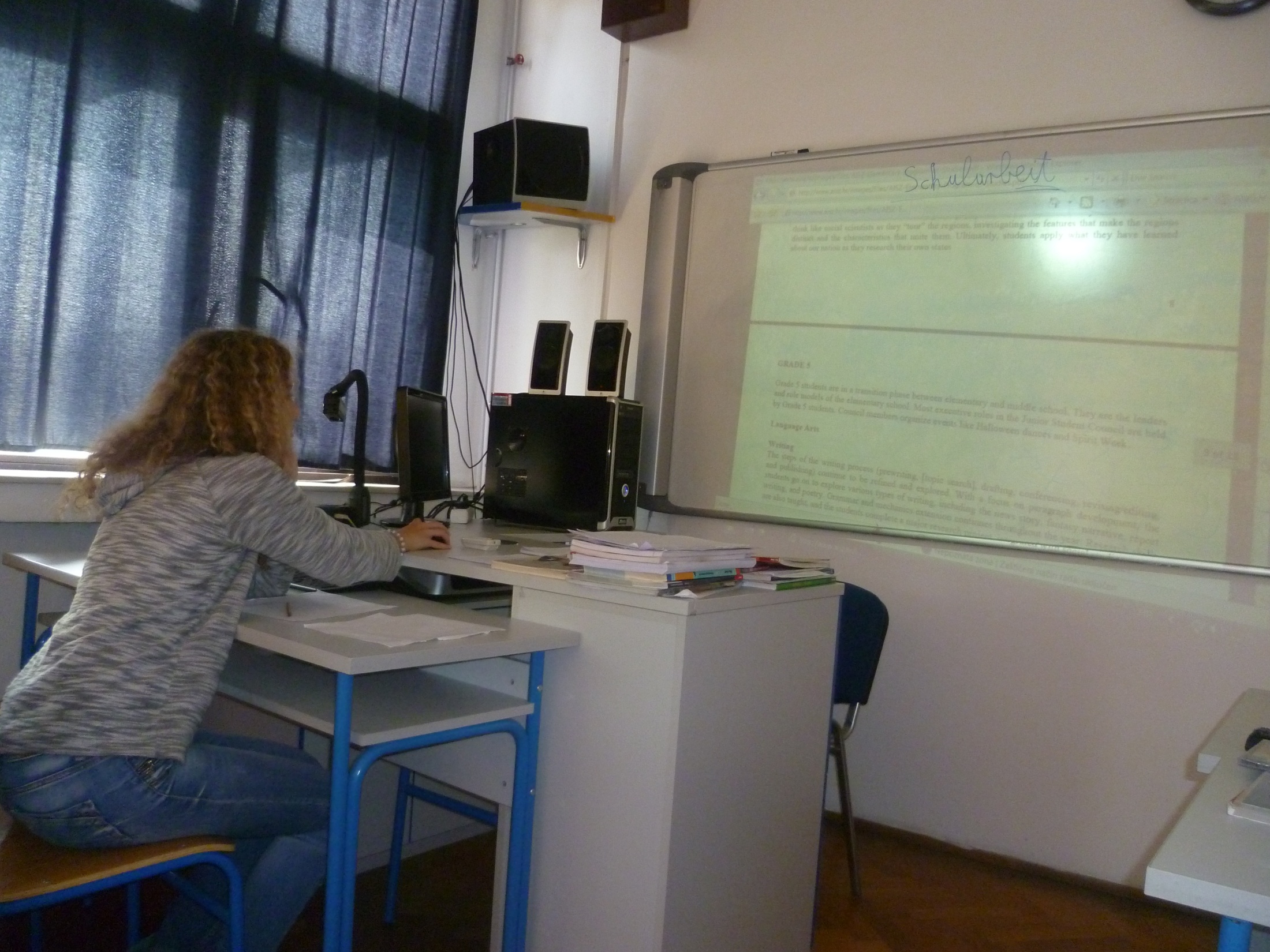 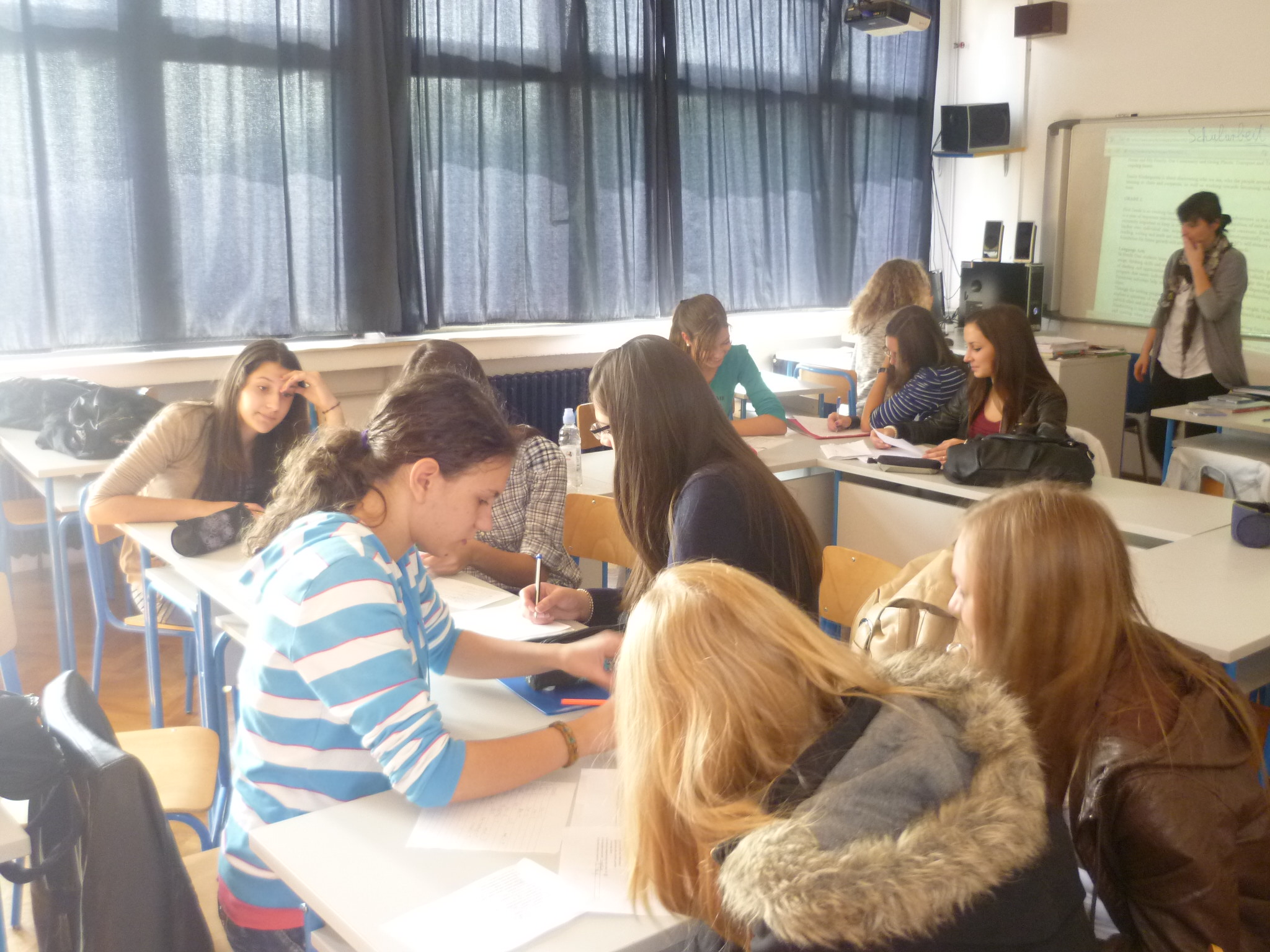 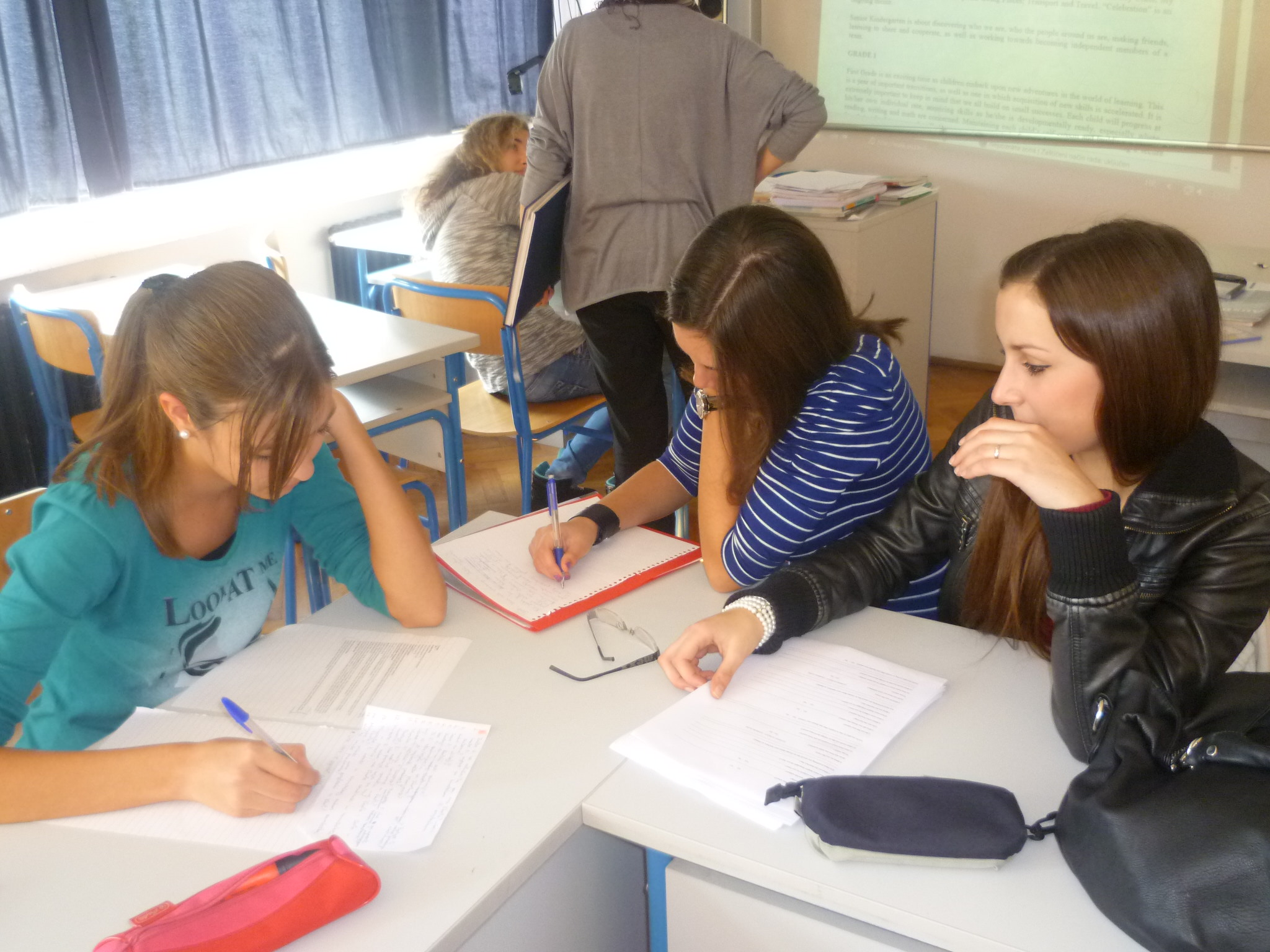 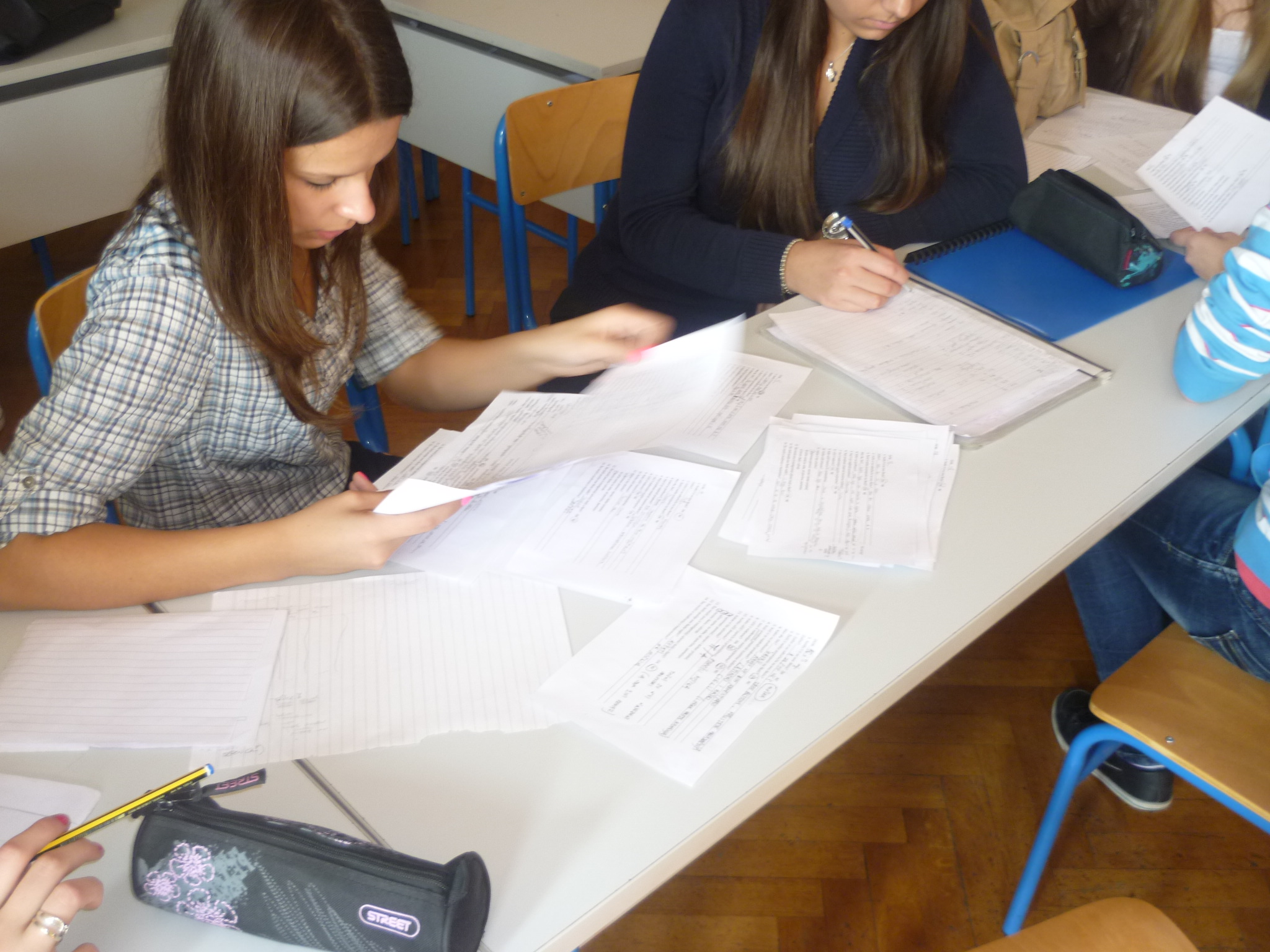 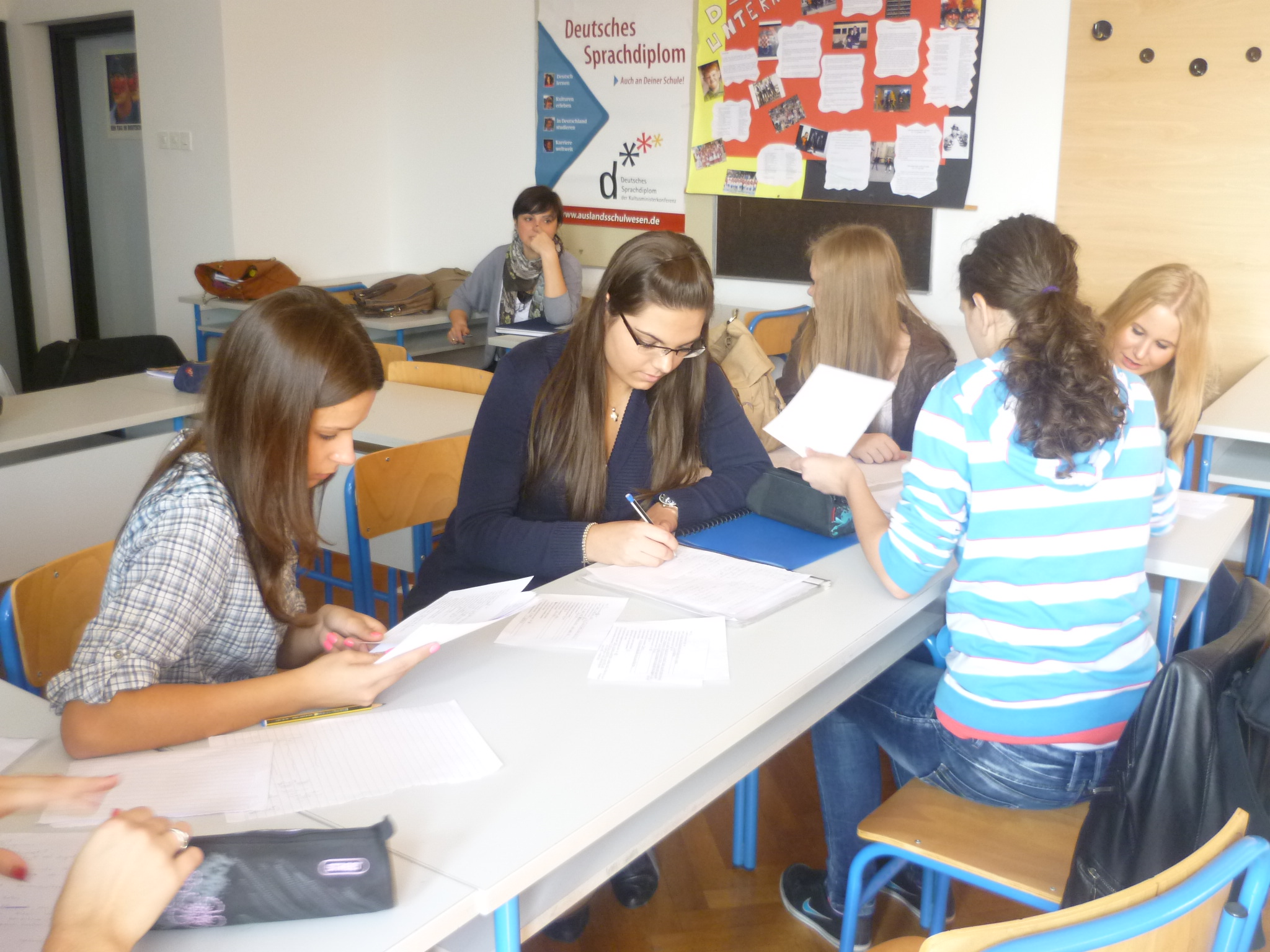 3
DSD PROJECT
SCHULEN
4
DEUTSCHE INTERNATIONALE SCHULE
KROATISCHE GRUNDSCHULE
AMERIKANISCHE INTERNATIONALE SCHULE
KROATISCHE GYMNASIUM
DSD PROJECT
KROATISCHE
GRUNDSCHULE
5
DSD PROJECT
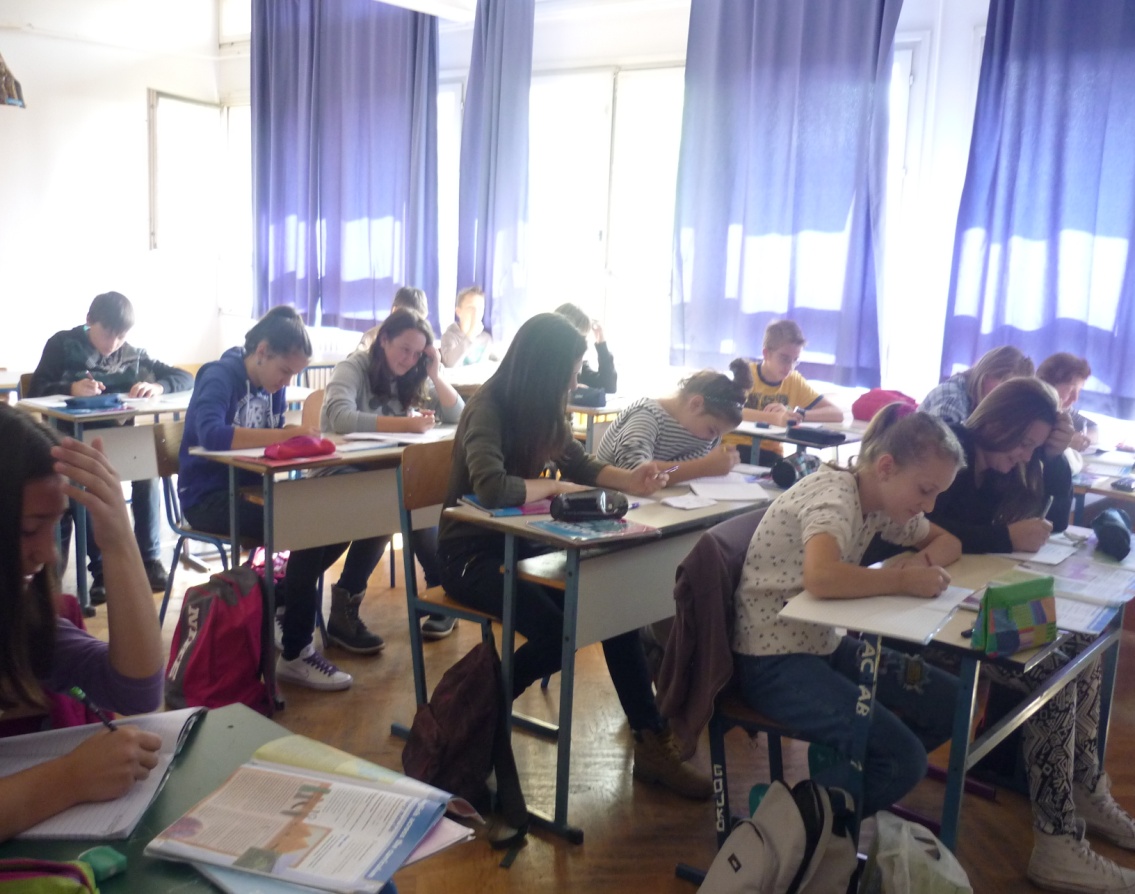 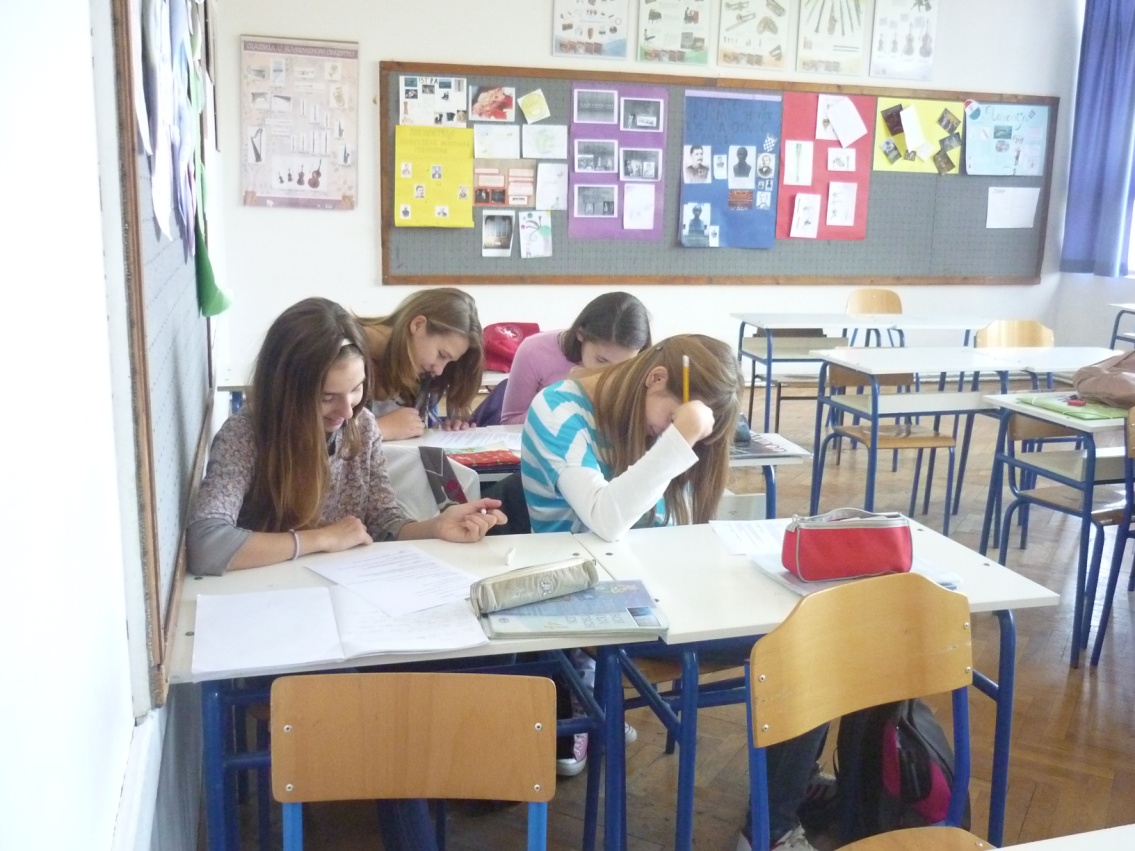 6
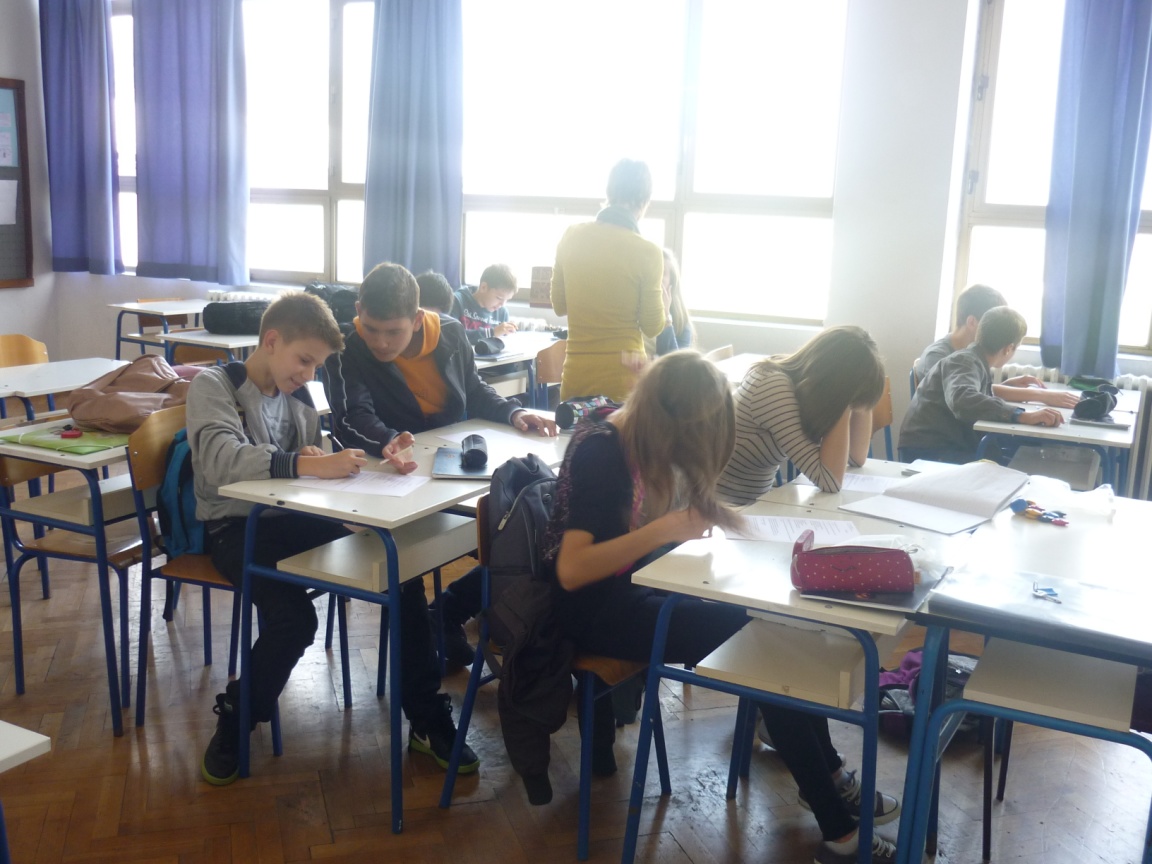 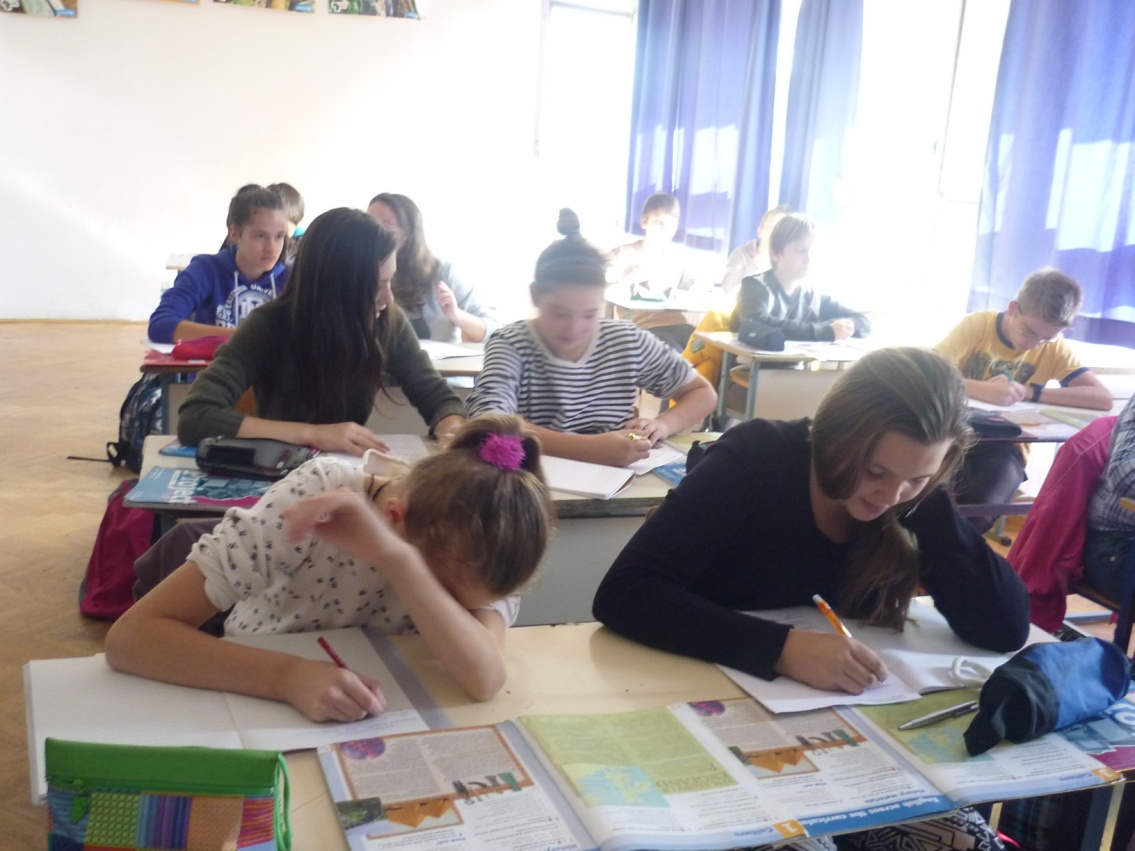 DSD PROJECT
Was haben wir gemacht?
7
Eine Umfrage in den Grundschulen:
Grundschule Vugrovec - Kašina
 Grundschule Luka

93 Schüler haben teilgenommen
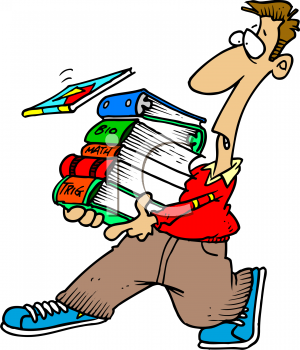 DSD PROJECT
Unser Ziel war:
8
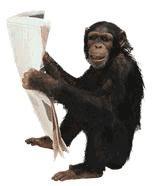 Etwas erfahren über :
Lernen
Lerngewohnheiten
Die Schulfächer 
Erfolg in der Schule
Schülertypen
DSD PROJECT
VUGROVEC – KAŠINA GRUNDSCHULE
9
Adresse: Kašina, Mažuranić Straße 43
Anzahl der Schüler: 696 (Schule mit vier Zweigstellen)
Schulleiter: Herr Vladimir Vuger
Besonderheiten der Schule: 
Ökoschule
Schulzeitung “Zvon”
DSD PROJECT
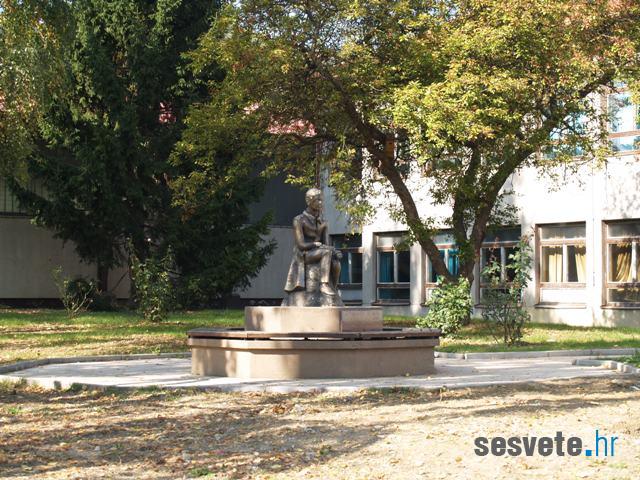 10
DSD PROJECT
LUKA GRUNDSCHULE
11
Adresse:  Oton Iveković Straße 16
Anzahl der Schüler:  909
Schulleiterin: Frau Marina Sabolović
Besonderheiten der Schule: 
Glagolitische Gruppe 
Schulzeitung “Krek”
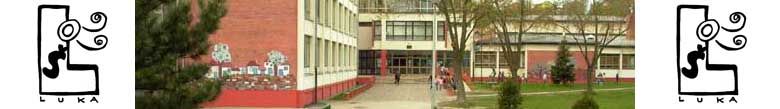 DSD PROJECT
12
DSD PROJECT
DIE UMFRAGE
13
DSD PROJECT
Die Ergebnisse
14
Die Schüler…
lernen 1 Stunde pro Tag und alleine
sind meistens zufrieden mit ihren Noten
sind meistens hilfsbereit,treue und gute Freunde
möchten  ins Gymnasium  gehen
DSD PROJECT
Die Ergebnisse
15
finden, dass Lehrer streng, gerecht, ehrlich, interessant, einfach, witzig, hilfsbereit und freundlich sein sollen.
denken, dass kluge Schüler nicht erfolgreicher in der Schule sein müssen
DSD PROJECT
Die Ergebnisse
16
möchten verändern:
Die Lehrer
Die  leichtere Unterricht
mehr strenge Lehrer
Noten auf erstem Halbjahr zurückgeben
mehre Ausflüge und praktische Unterricht
DSD PROJECT
17
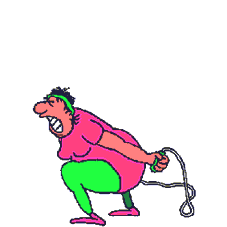 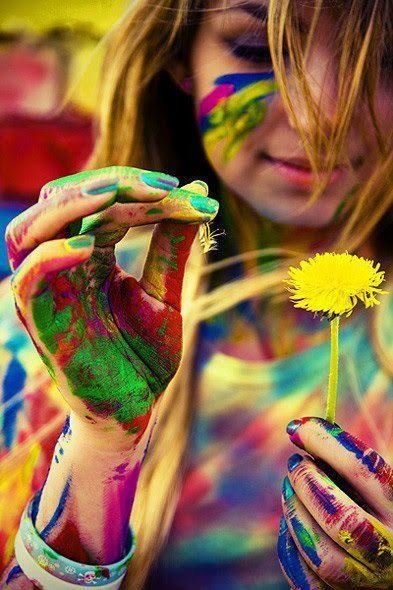 DSD PROJECT
18
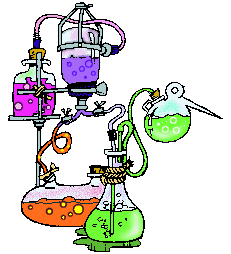 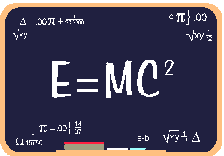 DSD PROJECT
19
DSD PROJECT
Zusammenfassung
Warum ist Mathematik so schwer?!
Es ist nicht so leicht wie  Sport!
20
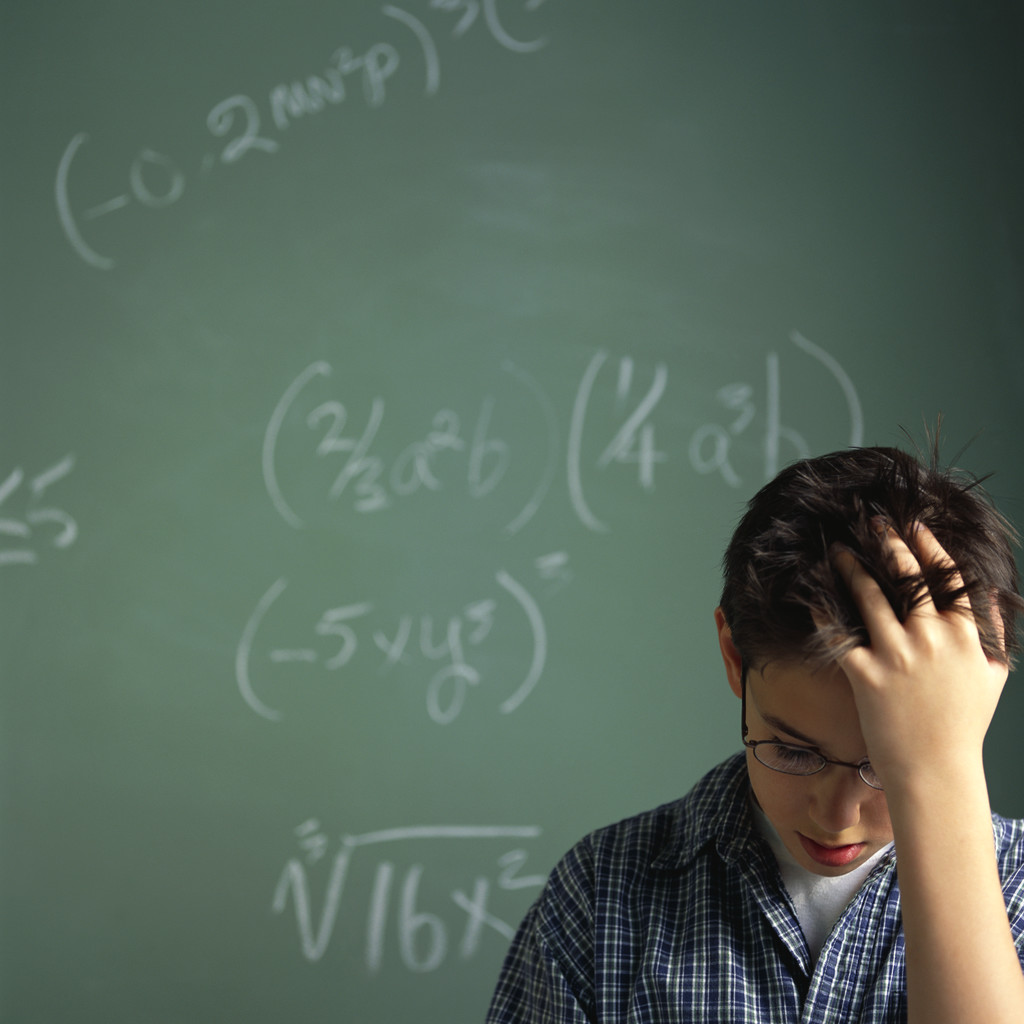 DSD PROJECT
Lass mich in Ruhe!
Ich lerne nicht regelmäßig wie andere.
 Siehst du nicht?!
21
DSD PROJECT
Ich habe gelernt, aber allein!!!
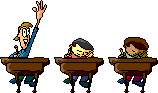 22
DSD PROJECT
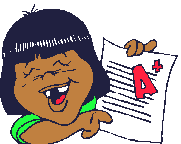 Ich bin sehr zufrieden mit meinen Noten! Deshalb bin ich im Gymnasium und helfe meinen Kollegen.
23
DSD PROJECT
Dalje otovirite drugu datoteku – 2-DIO
24
DSD PROJECT